Lorain County 
Chamber of Commerce
Grace Gallucci
Executive Director
April 26, 2017
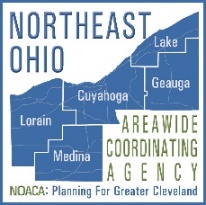 What is NOACA  … and what does it do?
NOACA is the federally designated metropolitan planning organization (MPO) for northeast Ohio

Conducts multi-modal transportation & environmental planning for a five-county region
Determines how federal transportation dollars are spent
Conducts transportation-related air quality planning and public education activities

Functions as the “areawide” water quality planning agency for the region
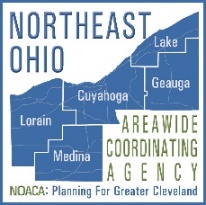 NOACA Vision Statement
NOACA will STRENGTHEN regional cohesion, PRESERVE existing infrastructure, and BUILD a sustainable multimodal transportation system to SUPPORT economic development and ENHANCE quality of life in Northeast Ohio.
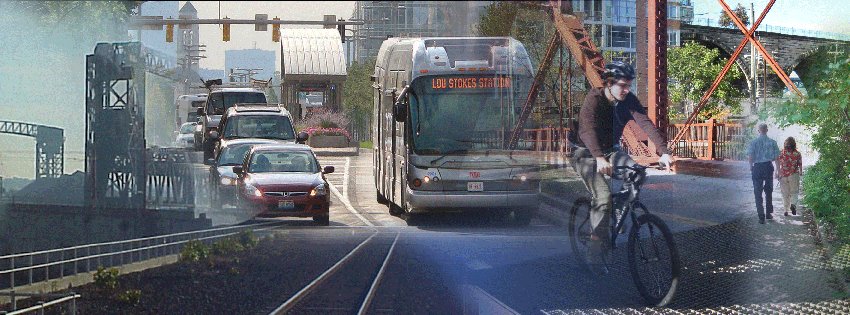 Strategic Direction
Vision lends itself naturally to five goals:
Photo Source: Lorain Port Authority
How is NOACA Organized?
Board of Directors (45 elected/appointed officials)
Committees
Subcommittees
Advisory Councils
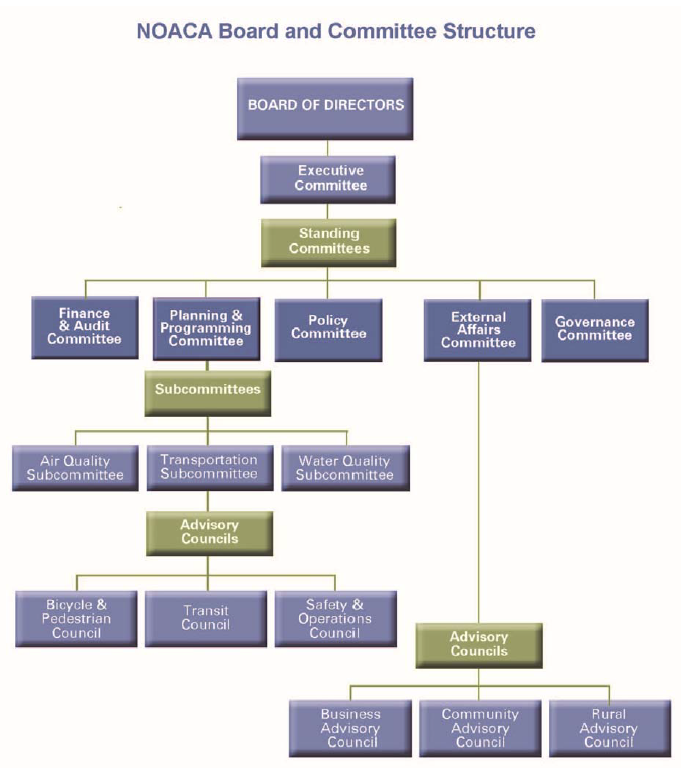 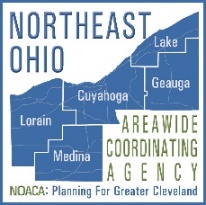 Lorain County Board Members
Holly Brinda, Mayor, City of Elyria

Kenneth P. Carney, Sr., P.E., P.S., Lorain County Engineer

Richard Heidecker, Trustee, Columbia Township; NOACA Assistant Secretary

John D. Hunter, Mayor,  Sheffield Village

Ted Kalo, County Commissioner; NOACA Immediate Past President

Matt Lundy, County Commissioner

Chase M. Ritenauer, Mayor, City of Lorain
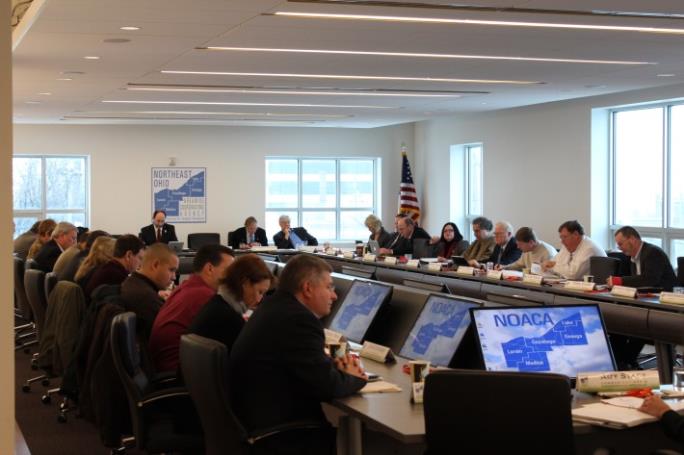 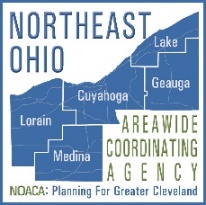 [Speaker Notes: Also recognize Alternates – 
Lorain County 
(1) County Commissioner (County Engineer) – Kenneth P. Carney, Sr., P.E., P.S. 
Alternate: Robert Klaiber Jr., PE, PS, Deputy Engineer 
(2) County Commissioner – Ted Kalo 
Alternate: Betty Blair, former County Commissioner 
(3) County Commissioner – Matt Lundy 
Alternate: John D. Hunter, Mayor, Sheffield Village 
(4) City of Lorain – Chase M. Ritenauer, Mayor 
Alternate: Daniel Rodriguez, P.E., Deputy Director of Engineering 
(5) City of Elyria – Holly Brinda, Mayor 
Alternate: Timothy Ujvari, P.E., P.S., City Engineer 
(6) Municipal Representative – G. David Gillock, Mayor, City of North Ridgeville 
Alternate: John D. Hunter, Mayor, Sheffield Village 
(7) Township Representative – Richard Heidecker, Trustee, Columbia Township 
Alternate: Mark Cunningham, Trustee, Columbia Township]
Core Functions
3C planning process
Comprehensive, cooperative & continuing process for transportation 
Air quality (Transportation-related) 
Major planning efforts
Long-range transportation plan (LRTP)
Transportation Improvement Program (TIP)
Overall Work Program (OWP)
Project programming & funds management
Maintenance of regional water quality management plan
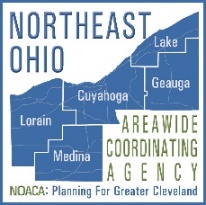 Transportation Plan and Transportation Improvement Program
Long-range Transportation Plan: The framework for transportation planning and programs over 20 years
DRAFT:  AIMForward 2040 (2017)

Transportation Improvement Program:
Four-year capital improvement program that implements the vision of the long-range plan
DRAFT:  SFY 2018-2021 TIP (2017)
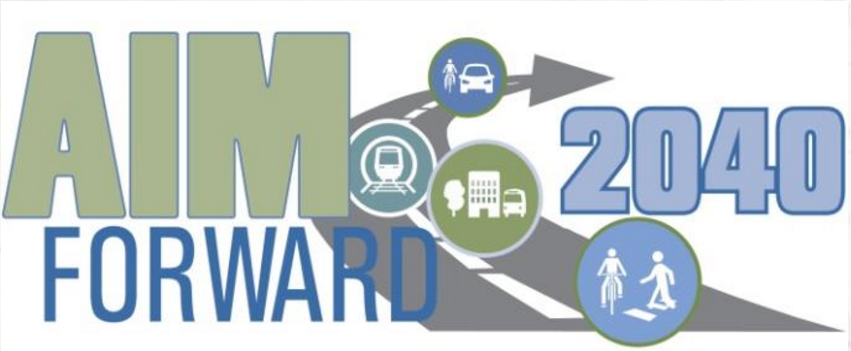 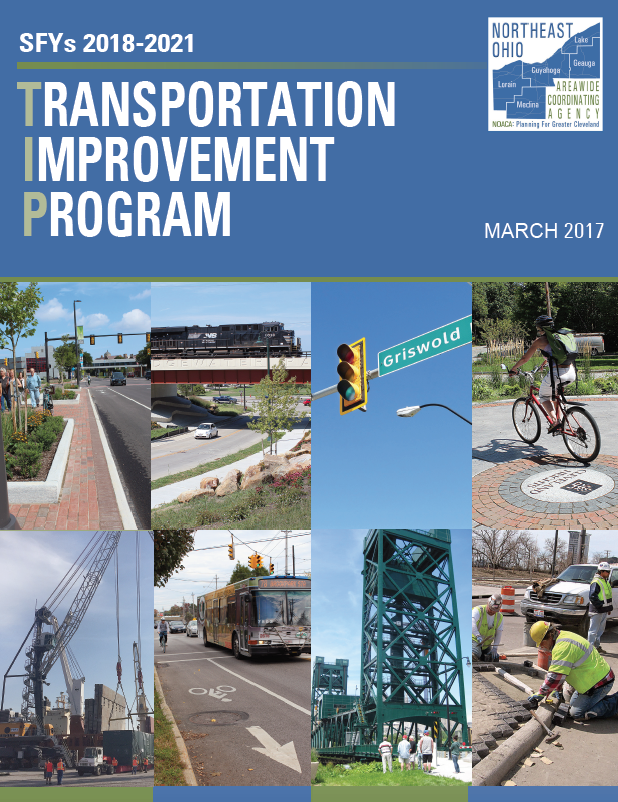 NOACA Programs
Surface Transportation Program ($31 M annually): Funds for general road & bridge rehabilitation and safety projects, transit capital and operational projects, and planning.

Transportation Alternatives Program ($3.1 M annually):  Funds for pedestrian and bicycle facilities, safe routes for non-drivers, community improvement activities, preservation of historic transportation facilities, and environmental mitigation.
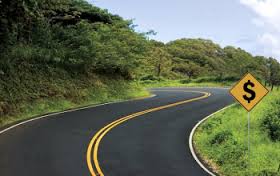 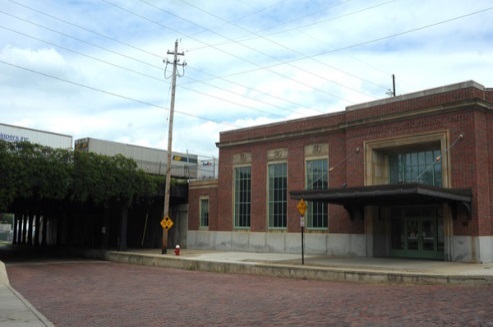 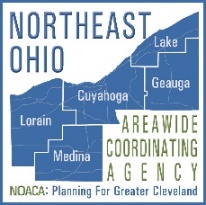 NOACA Programs
Statewide Congestion Mitigation and Air Quality Program ($15 M historic allocation):  Funds for projects that reduce congestion and improve air quality for areas that do not meet NAAQS.
Outreach and Education
NOACA Rideshare
Congestion Reduction / Traffic Operations
NOACA STOP Program
Transit Vehicles, facilities, and service improvements
Bicycle Facilities
Alternative and Cleaner Burning Fuels
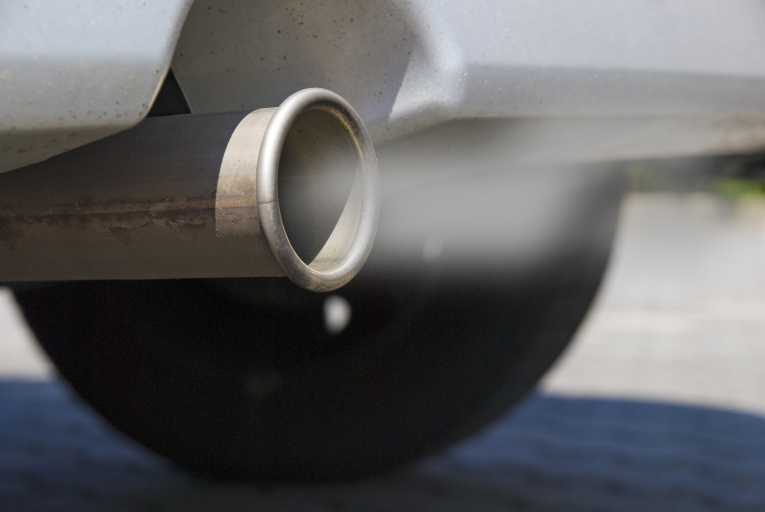 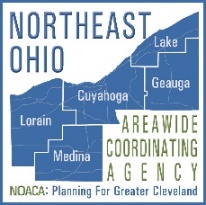 NOACA Programs
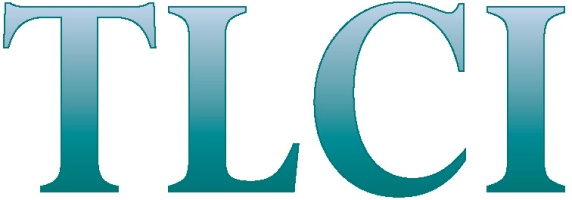 Transportation For Livable Communities Initiative (TLCI)
Planning Studies ($500 K annually): Helps local communities do local planning through grants and other assistance
Implementation Grants ($1.5 annually):  Low-cost capital projects that implement TLCI or local planning study recommendations
Technical Assistance: NOACA staff led community transportation planning projects
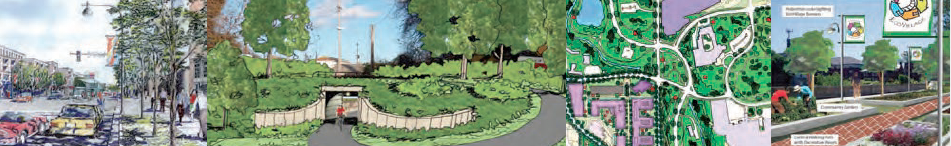 DRAFT 2018-2021 TIPAll Funds
Summary ($M)
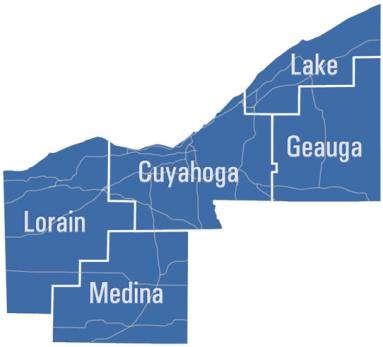 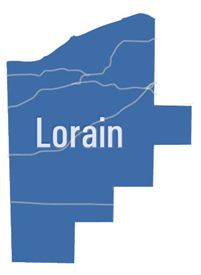 12
DRAFT 2018-2021       NOACA Funds
Summary ($M)
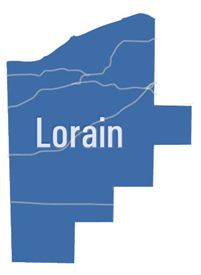 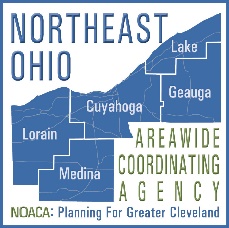 13
[Speaker Notes: Builds on the $7.8 M committed for project delivered in 2015]
NOACA Existing & Draft TIP Projects
Roadway Projects
NOACA Existing & Draft TIP Projects
Transportation Alternatives Projects
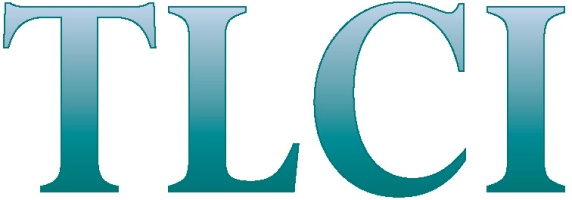 Lorain County Current Projects
Studies:
Lorain County Transit Redevelopment Plan
Lorain County Lakefront Connectivity Plan

Implementation:
Downtown Revitalization and Connectivity, Elyria 
Town Center Crosswalk Enhancements, North Ridgeville
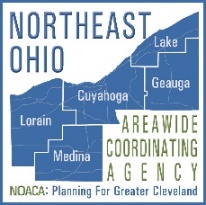 NOACA Services Available to Lorain County and Northeast Ohio
NOACA Interactive TIP Tool
Available Information
Project Name
Location
Sponsor Agency
Project Work Type and Description
Funding
Geographic
Congressional District 
County
Municipal
Detailed Project Report
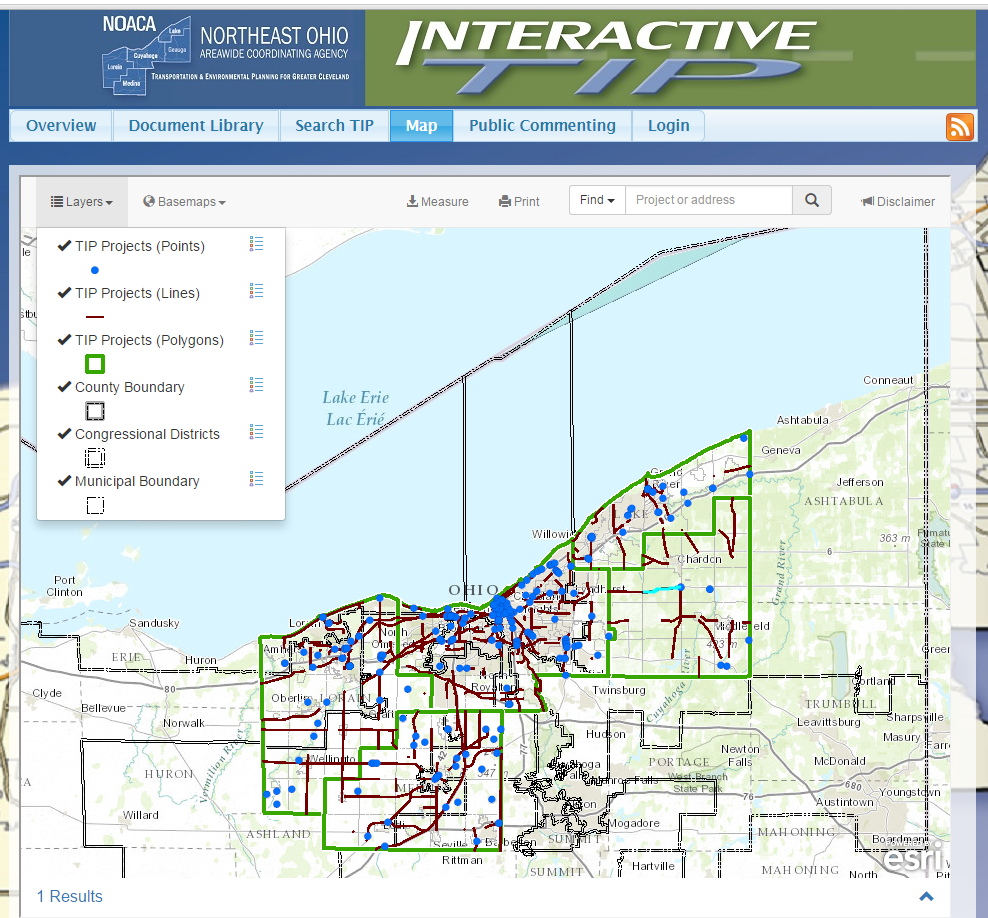 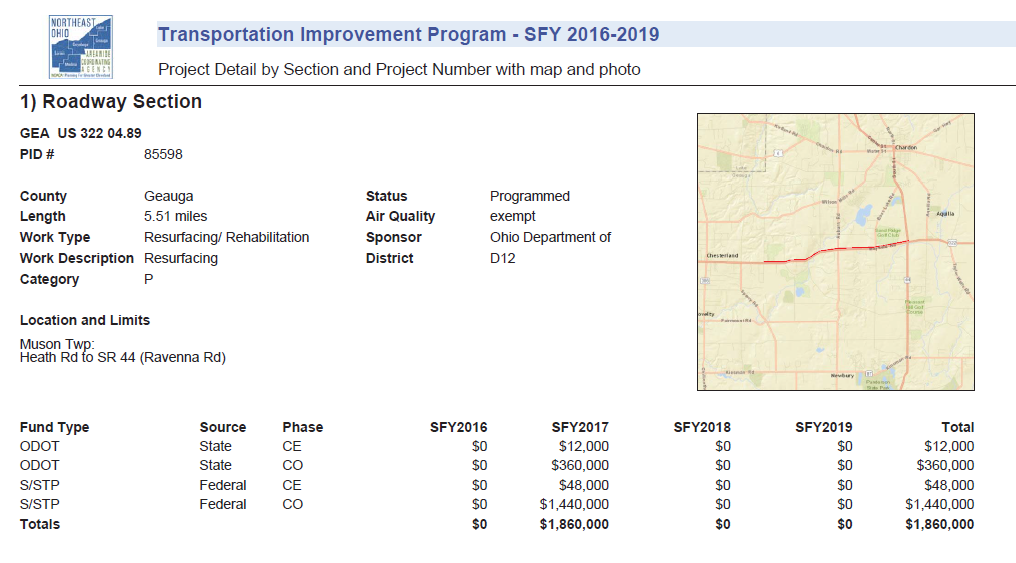 NOACA Services Available to Lorain County and Northeast Ohio
NOACA GIS Portal:
Socio-economic data
Pavements
Bridges
Traffic and bike volumes
Roadway functional classification
Watersheds
Bike Network
… and much more
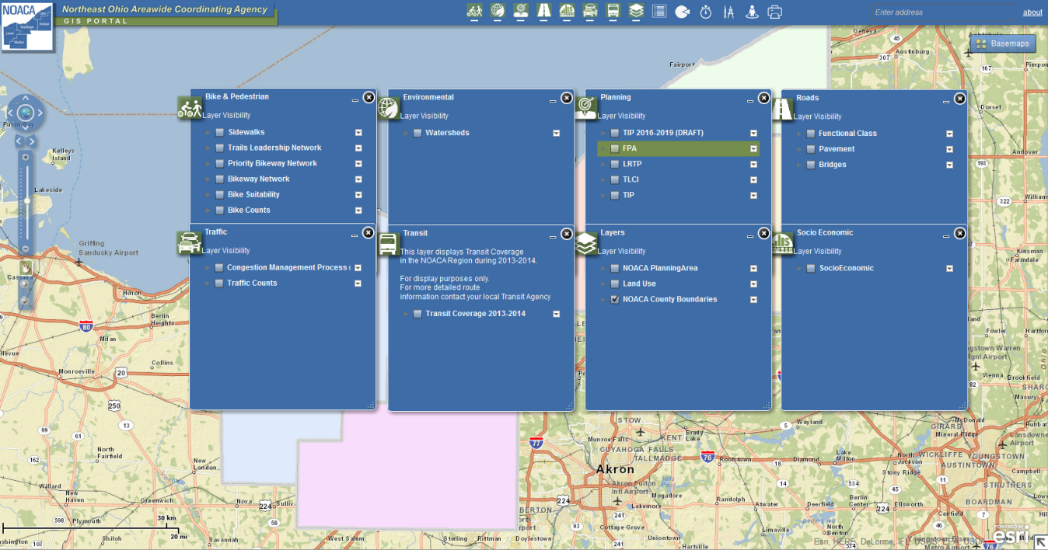 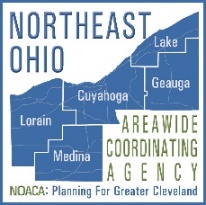 NOACA Services Available to Lorain County and Northeast Ohio
Ozone Action and NOACA Air Quality Programs: Works to educate the public and state lawmakers about air quality issues and practical ways to help clean the air
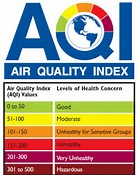 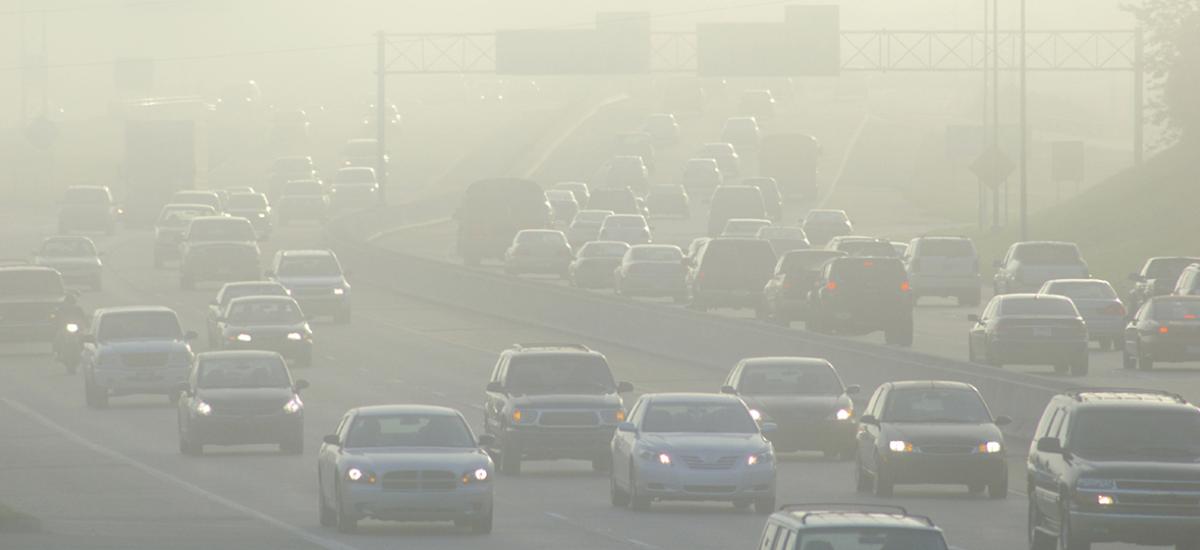 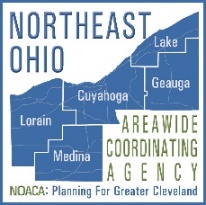 NOACA Services Available to Lorain County and Northeast Ohio
Gohio CommuteA Smarter Way
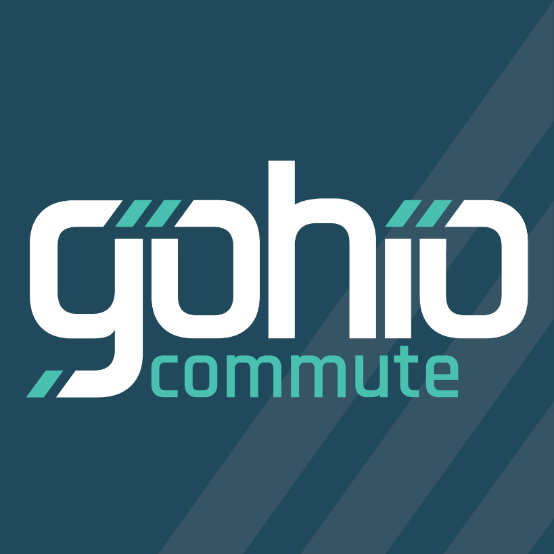 NEW statewide website (mobile friendly) 
Created by NOACA and other Ohio MPOs
 Combines trip planning and ride matching into one convenient tool
Employers can create “subsites” - networks to encourage smart commuting and reduce parking demand – NOACA will help you get started! 
Find it here: Gohiocommute.com/NOACA
Bike Cleveland Photo
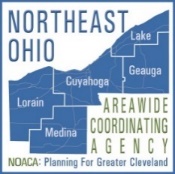 [Speaker Notes: Region benefits from fewer drive-alone trips, more alternative commutes, less traffic, cleaner air, and improved public health]
NOACA 2017 Annual MeetingTheme: “The Logistics of Regional Transportation”
Friday, September 8, 2017 from 11 a.m. to 2 p.m.
Global Center for Health Innovation
Keynote speaker: Jim Simpson, Chairman, Victory Worldwide Transportation
Register at noaca.org/annualmeeting
Sponsorships and tables available
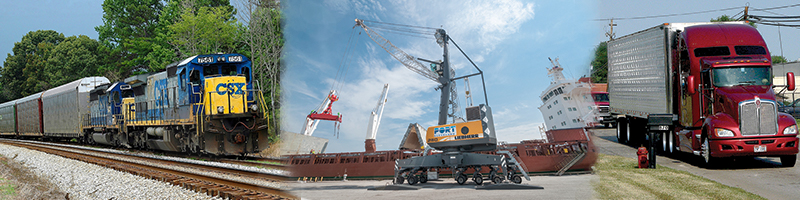 Bike Cleveland Photo
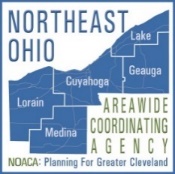 [Speaker Notes: Jim Simpson: Chairman, Victory Worldwide Transportation, Inc.; former Commissioner of NJ DOT, head of Federal Transit Administration & NY Metropolitan Transportation Authority]
Thank You
Visit NOACA at www.noaca.org for information on programs, services and contacts
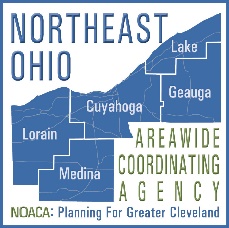